Communiceren
Les 4
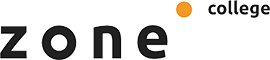 Wat hebben we eerdere lessen gedaan?
Waar hebben we het over gehad?
Verkoopgesprek 
Adviesgesprek
Klachtengesprek (zie ook thema Myspot: afhandelen van klachten in de groene detailhandel)
Wat is het verschil tussen een verkoopgesprek en een adviesgesprek?
7 typen vragen, wie kent ze nog?
Open-; gesloten-; gerichte-; keuze-; suggestieve-; reflecterende-; controlevragen
Gespreksdoelen: wat wil je bereiken met een gesprek. Wie weet het nog?
Je wilt informeren, overtuigen, activeren en instrueren
We hebben het gehad over feiten en meningen. Wat was ook al weer het verschil?
Een feit is een vaststaand iets dat je kunt bewijzen, een mening is subjectief en een interpretatie.
We hebben het gehad over de communicatie ring. Wat was dat nou ook al weer?
Wat weten we nog van gesprekstechnieken?
Gesprek leiden:
 goede sfeer, doelen en verwachtingen uitspreken, agenda, hoeveelheid tijd
Actief luisteren:
  is niet alleen horen wat de ander zegt, maar ook proberen te begrijpen wat de ander zegt, Communiceren is coderen, horen en decoderen
Terugkoppelen naar doelen: 
 midden van het gesprek, tevredenheid, samenvatting
Situatie verduidelijken:
 Bespreek onduidelijkheden of misverstanden, Benoem expliciet wat niet klopt.
Hardop denken: 
 openheid, voorkom je blokkeringen, gesprekspartner kan reageren, oplossingen vinden
Aan het einde van het gesprek terug koppelen en samenvatten, eventueel een vervolgafspraak maken
Communicatie, interpretatie en ruis
De communicatie ring is zoals hieronder is afgebeeld.





Wanneer is er sprake van “ruis”?
Er ontstaat “ruis” als woorden verkeerd worden geïnterpreteerd, anders worden doorverteld of dat de één er een andere voorstelling bij heeft dan de ander.
“Ruis” is dus onduidelijkheid in de communicatiering of door een andere interpretatie. 
Wat dacht je hiervan? Waar zit hier de “ruis”? 
Communicatie is houding, taalgebruik en uiterlijk. Hoezo duidelijk?! Welke van de drie punten zie je hier?
En natuurlijk hoe je het interpreteert geeft ook ruis. Kijk maar.
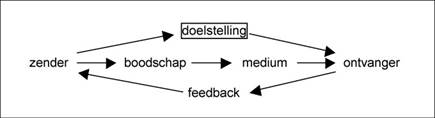 Nog een paar begrippen.
De PDCA cyclus, wat houdt dat in?
P= Plan ofwel Plannen, iets bedenken 
D= Do ofwel Doen, uitvoeren wat je bedacht hebt
C= Check ofwel Controleren of het gaat zoals je het had voorgesteld
A= Act ofwel Aanpassen, als het niet zo is als je het wilt. Anders doorgaan naar de volgende fase.
In een organisatie zijn 4 verschillende cultuurvormen mogelijk, maar ook een combinatie ervan. Dat kan hier op school, in het leger, maar ook thuis zijn.
Een MACHTS-cultuur. Die is Baasgericht: ik zeg “spring” en jij springt
Een ROLLEN-cultuur. Die is Functiegericht: de functie bepaalt hoe er gewerkt wordt
Een PERSOONS- of FAMILIE-cultuur. Daar staat de mens centraal. Die is dus Mensgericht
Een TAAK-cultuur. Die is Resultaatgericht. De taak moet worden uitgevoerd.
Weer een opdracht voor een deelcijfer
Maak uit het thema “ondernemen en leidinggeven” het werkboekje “leidinggeven in de groene detailhandel”. Van de toets aan het einde daarvan maak je een print en die lever je die weer in. Volgende week heb ik dan dus twee toetsen van jullie. Kijk bij de PowerPoint’s uit eerdere lessen.
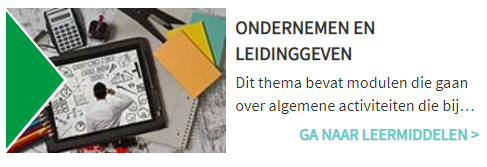 We gaan wat doen!
Alle lessen en opdrachten kun je vinden in maken.wikiwijs.nl/151106
Volgende week algemene herhaling aan de hand van jullie vragen plus een opdracht.
En nu:
Aan het werk